Продвижение в  Поиске mail.ru без посредников
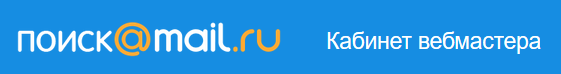 http://webmaster.mail.ru
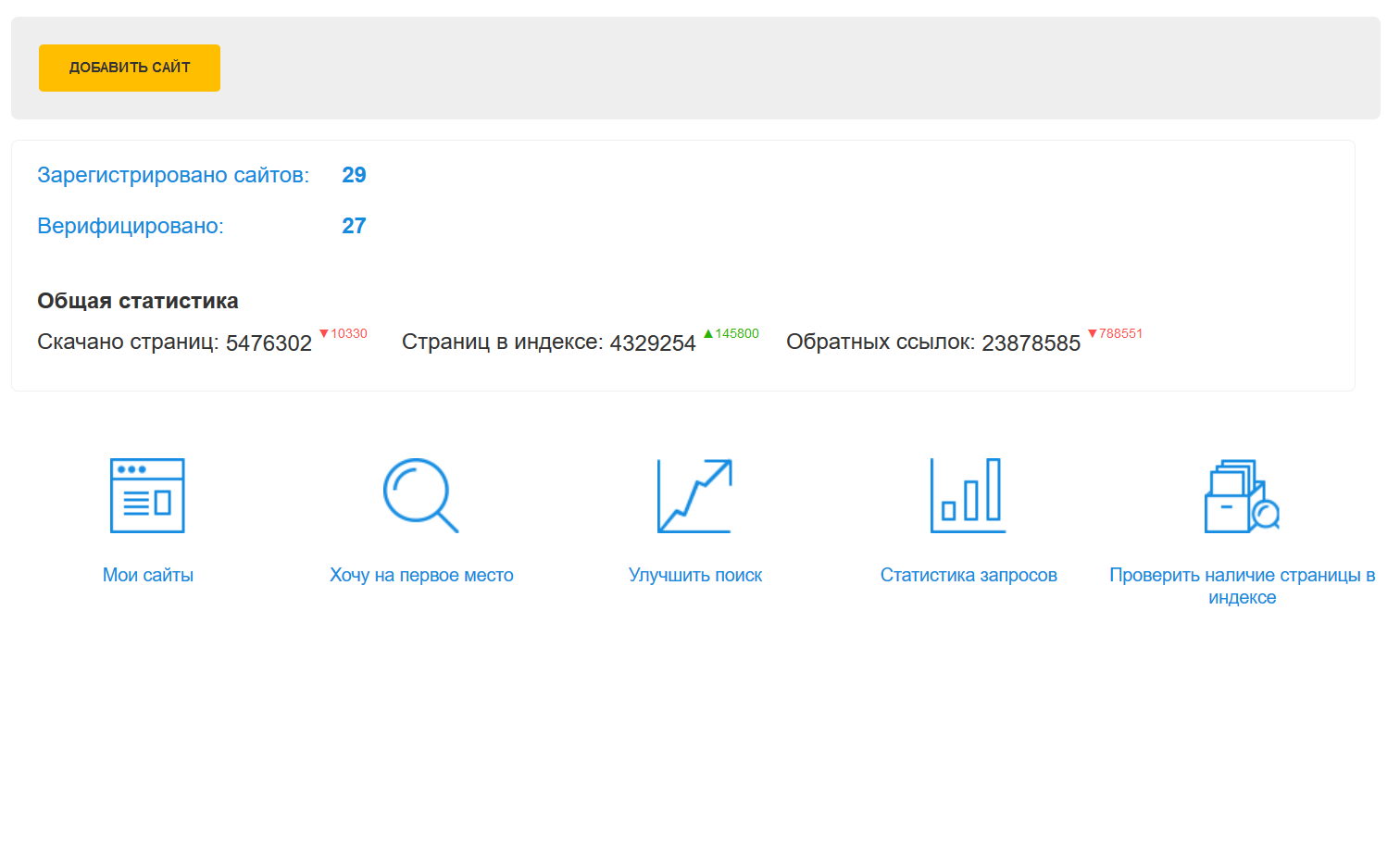 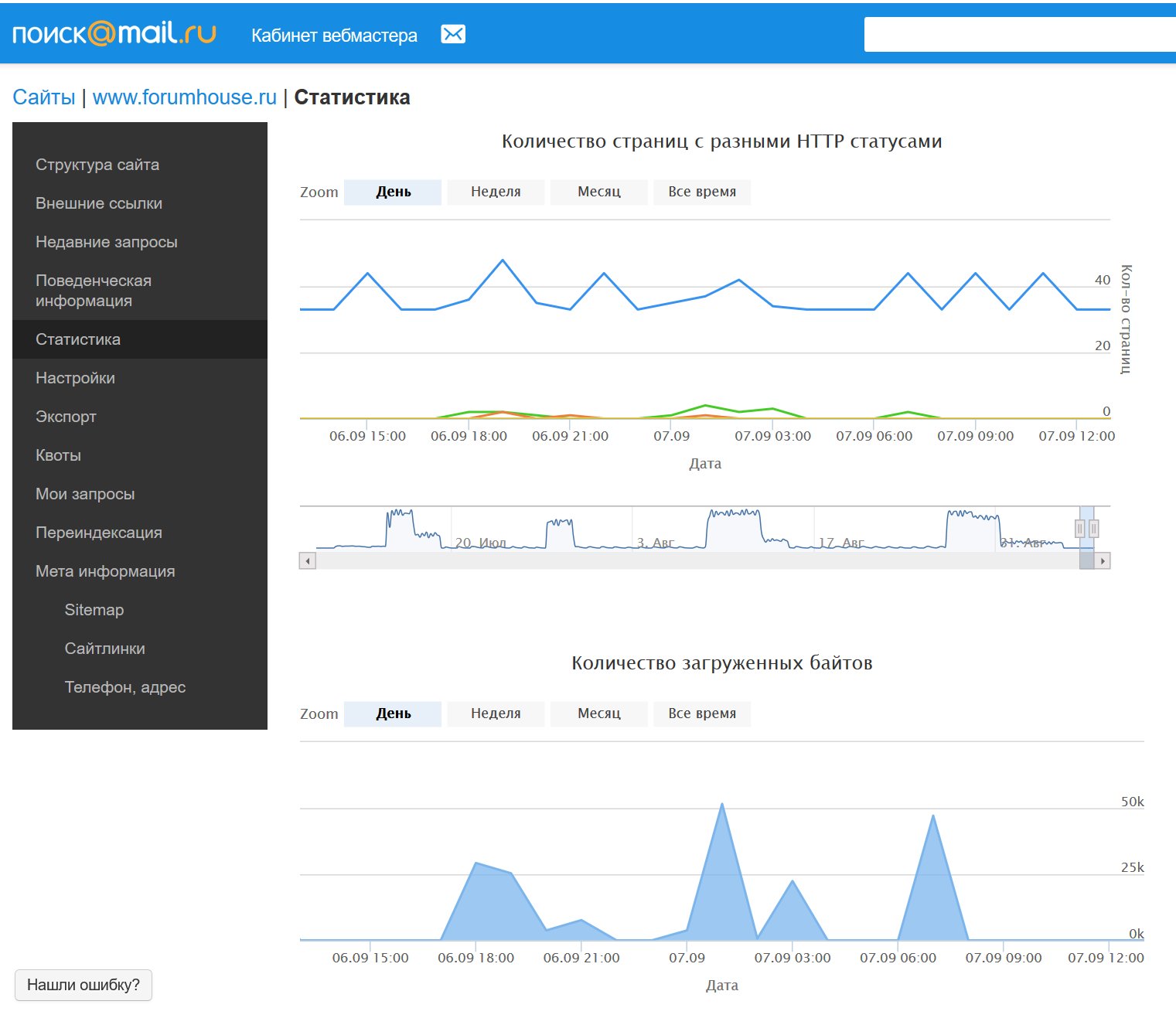 www.мой сайт.ru
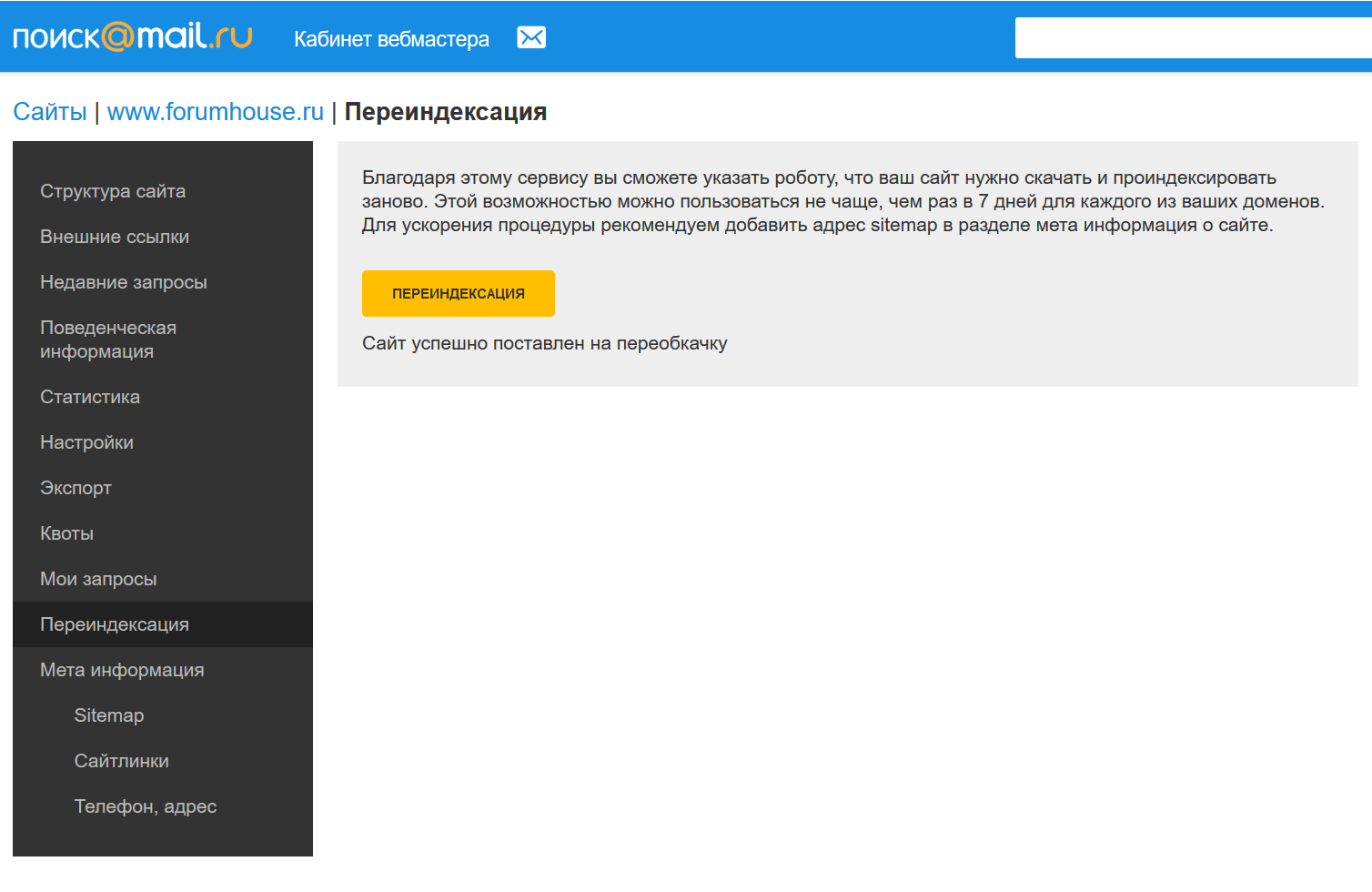 www.мой сайт.ru
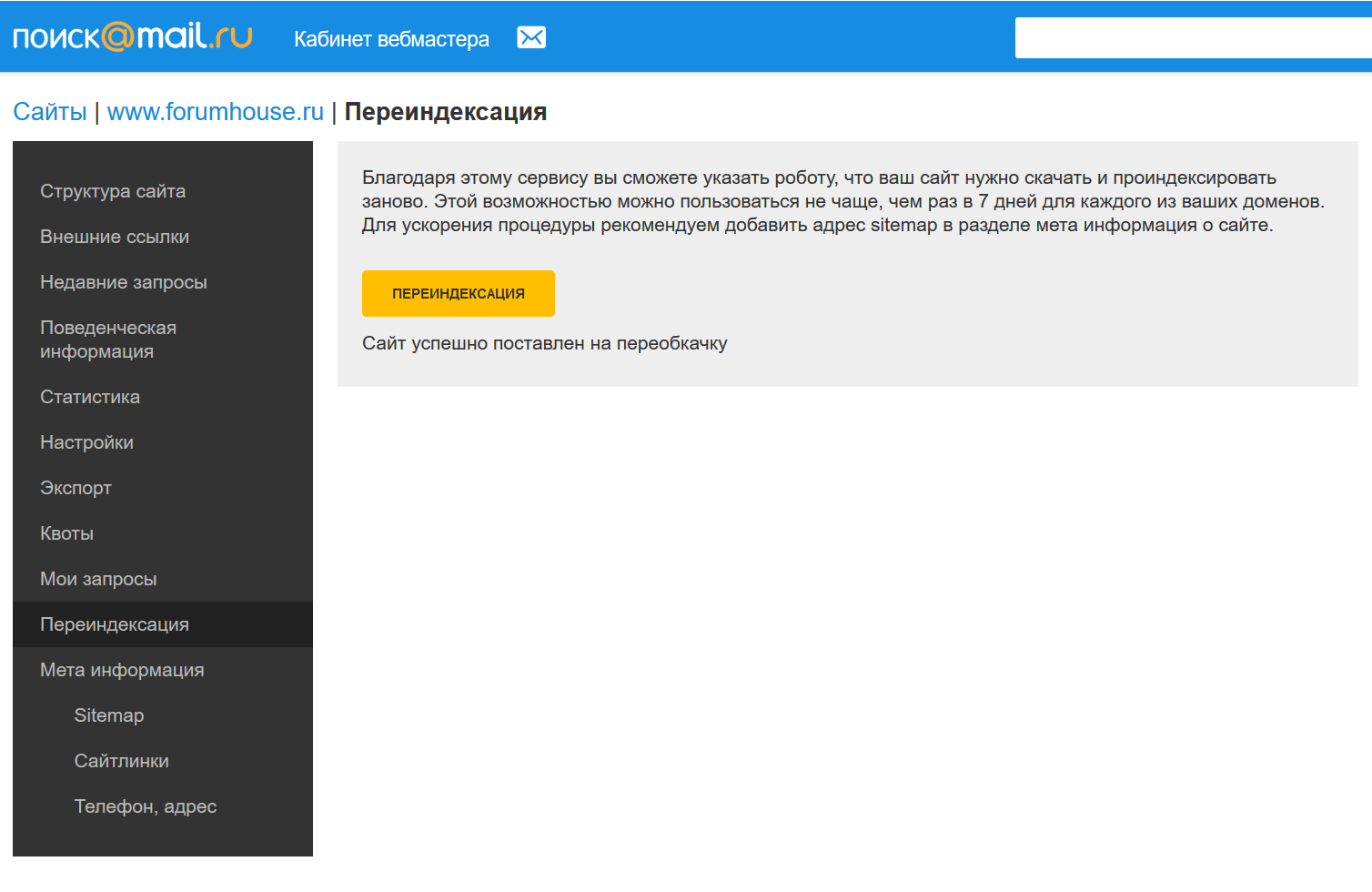 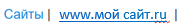 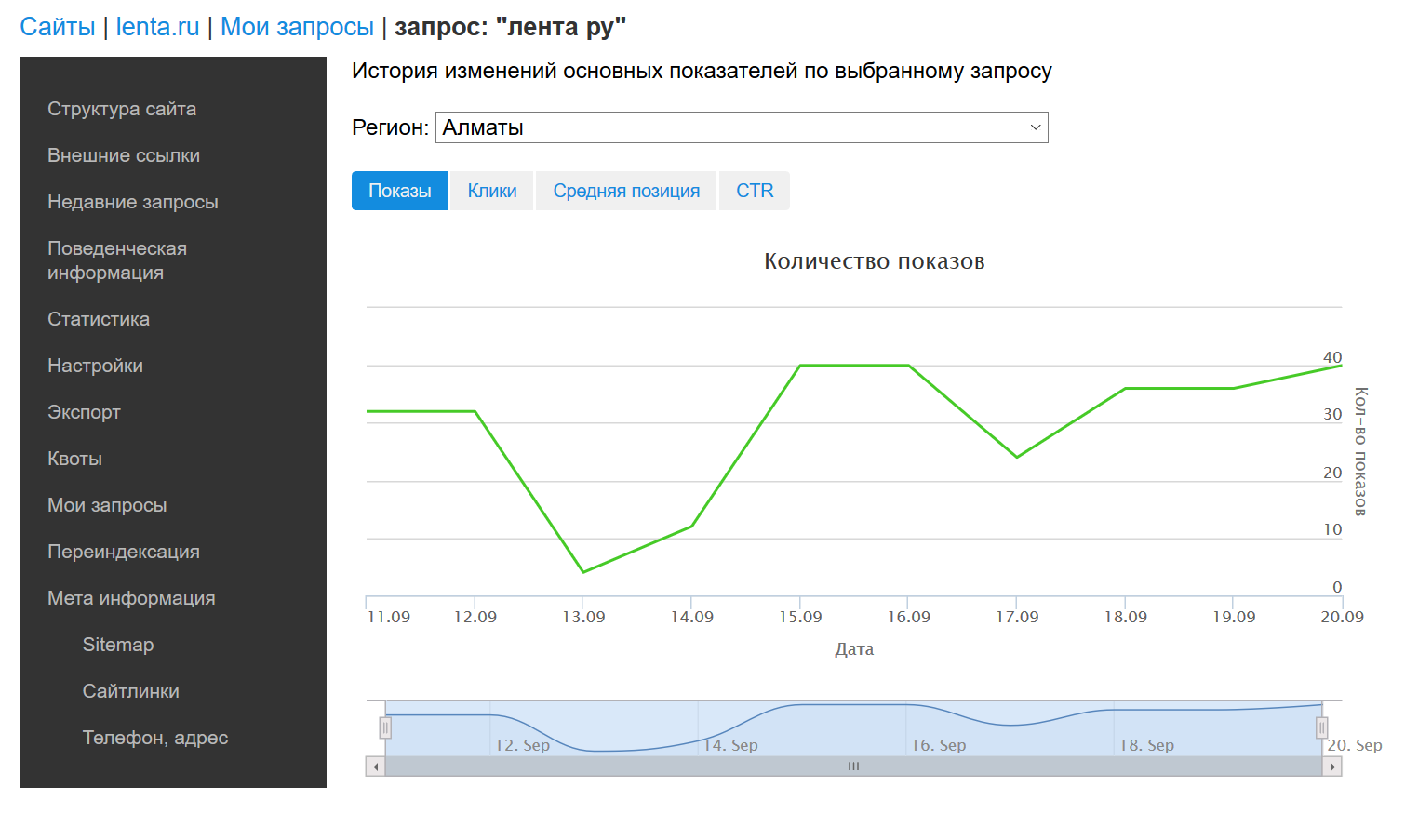 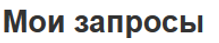 Поиск vs Вебмастер
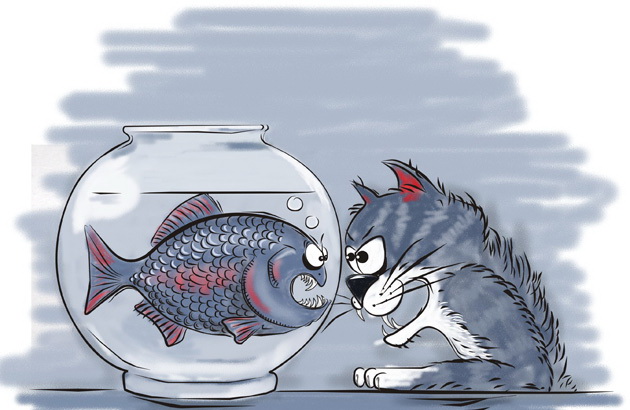 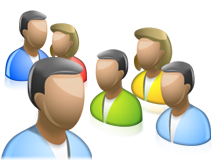 Цели?
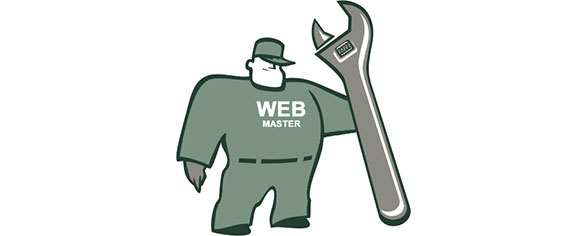 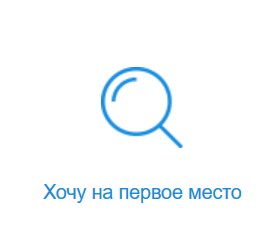 На первом месте мой результат!
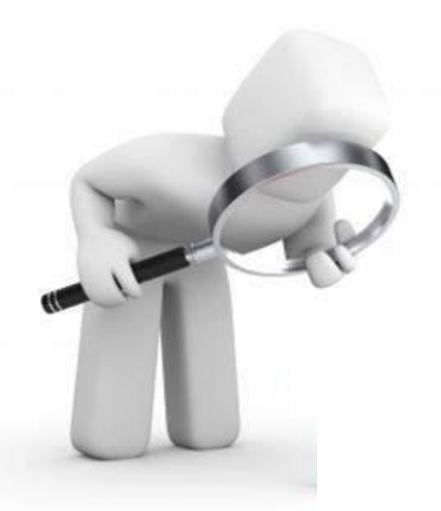 На первом месте лучший результат!
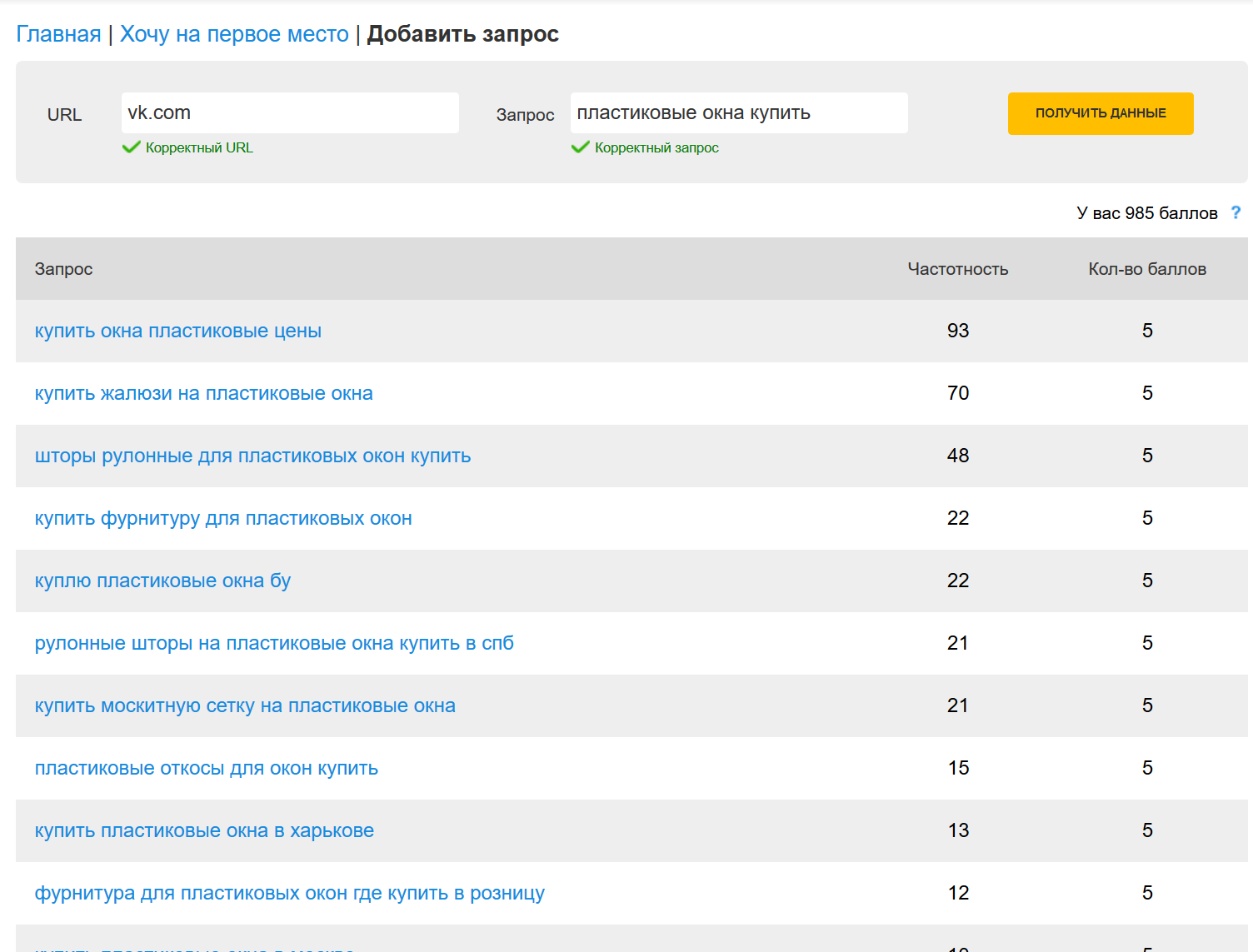 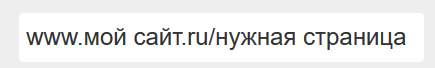 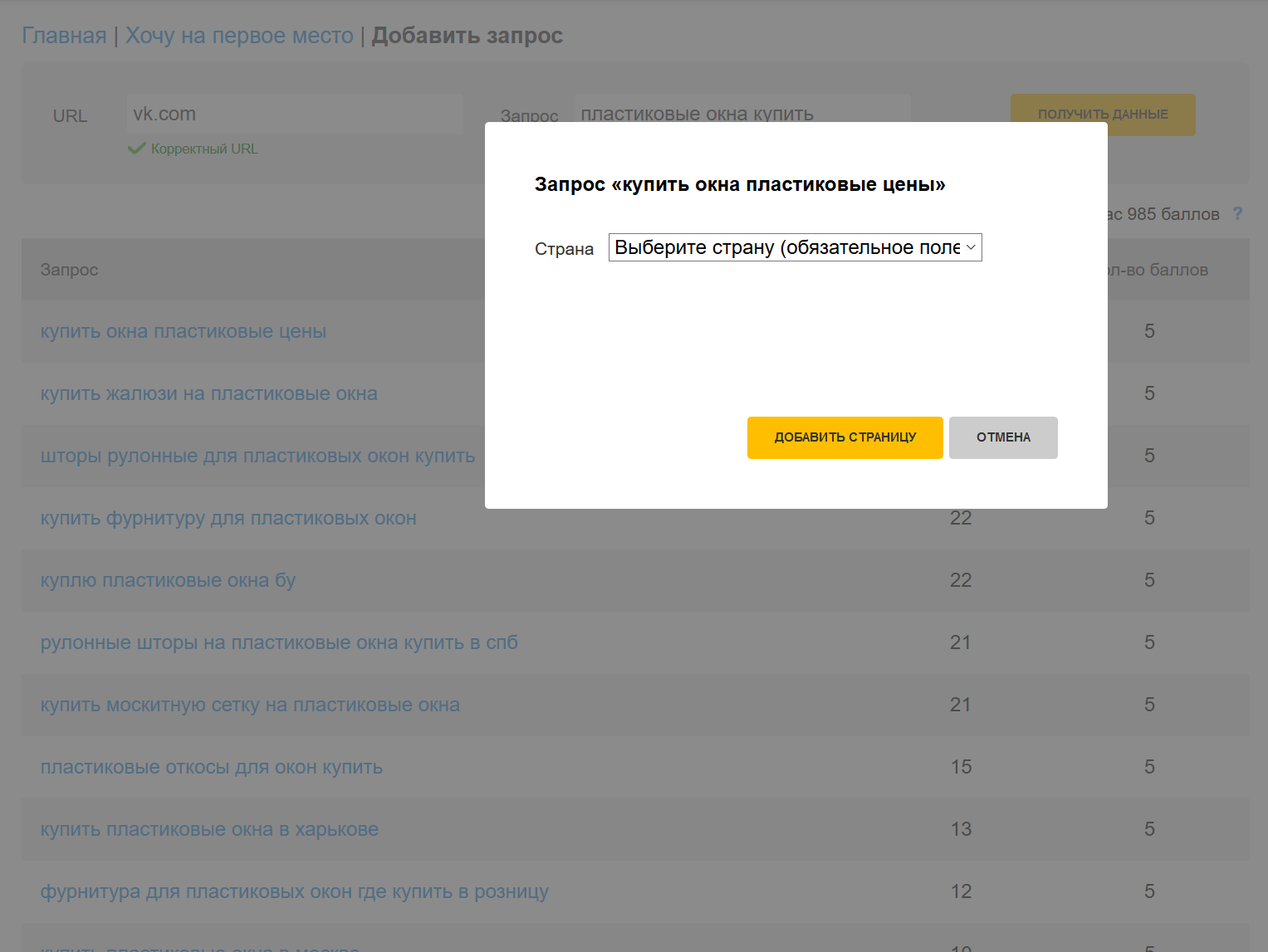 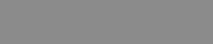 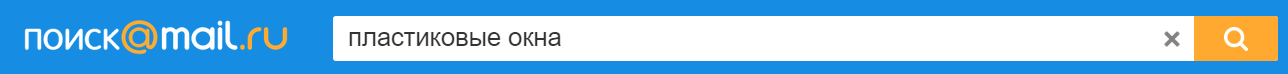 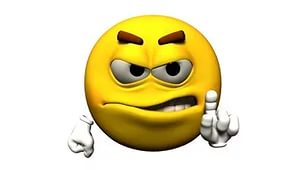 Динамический расчет места
Мониторинг
Баллы?
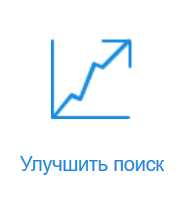 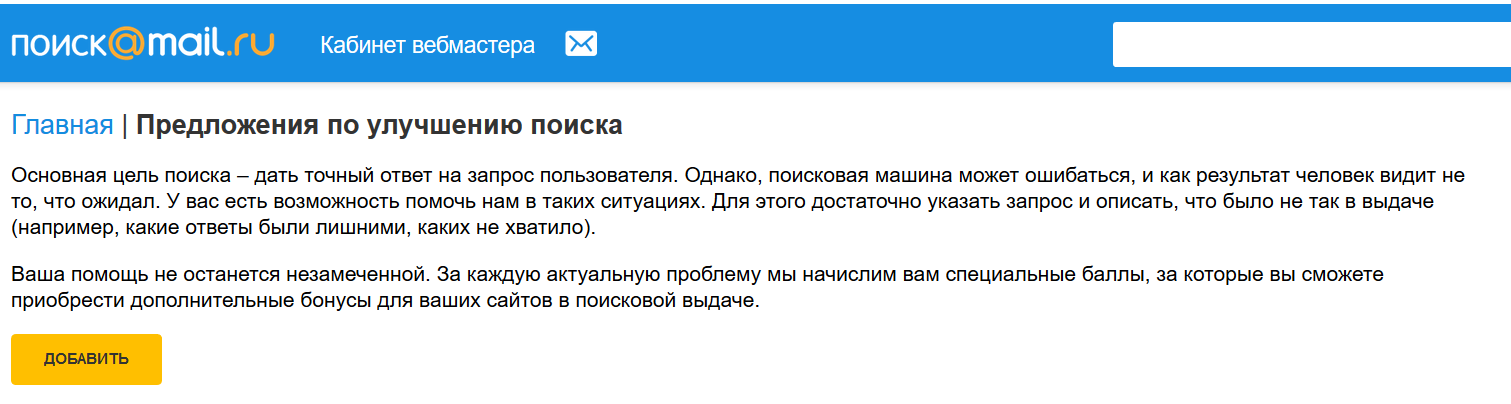 Зачем это нужно?
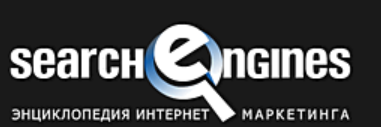 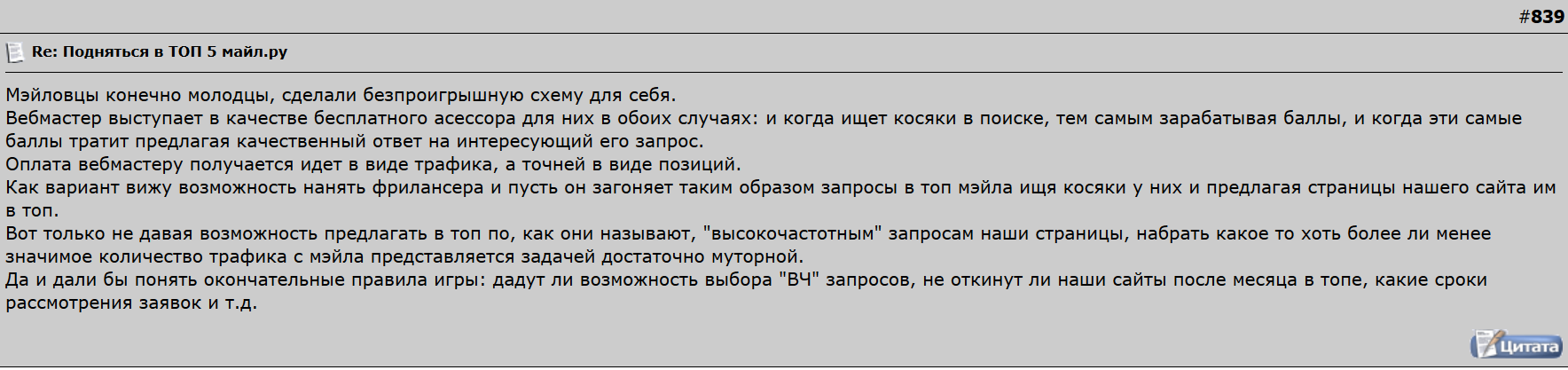 Правда работает?
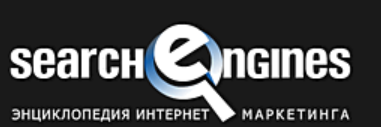 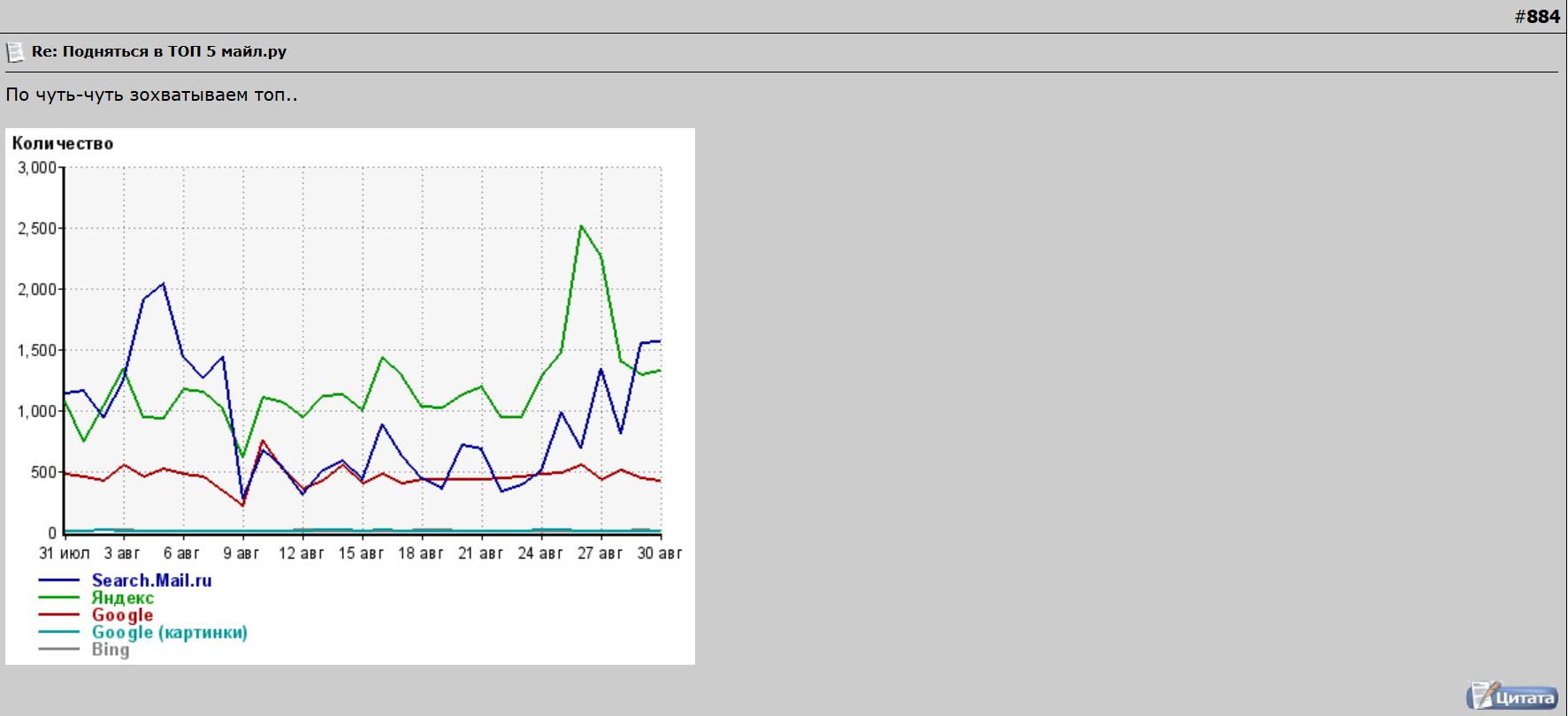 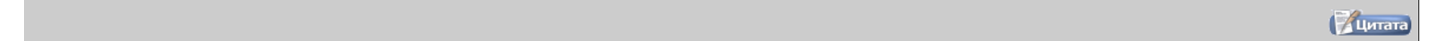 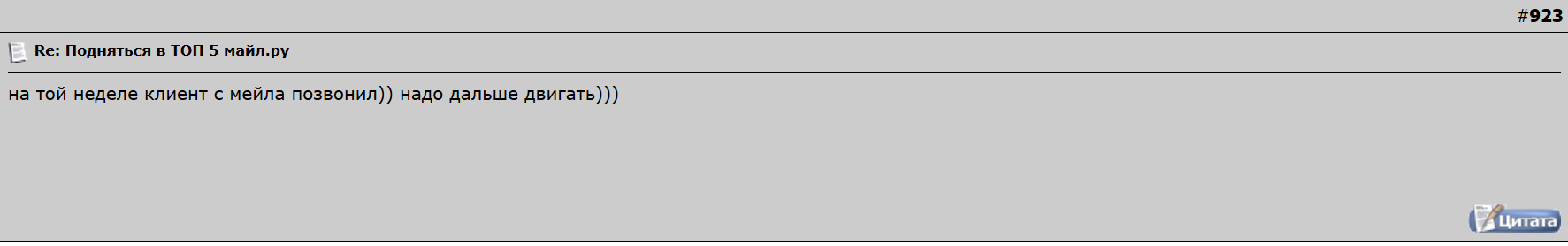 Ограничение на частотность?
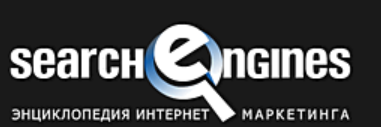 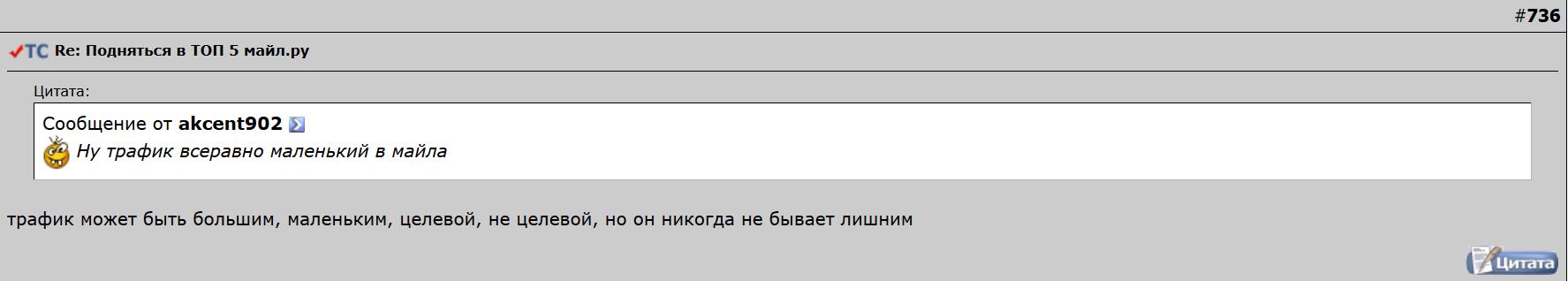 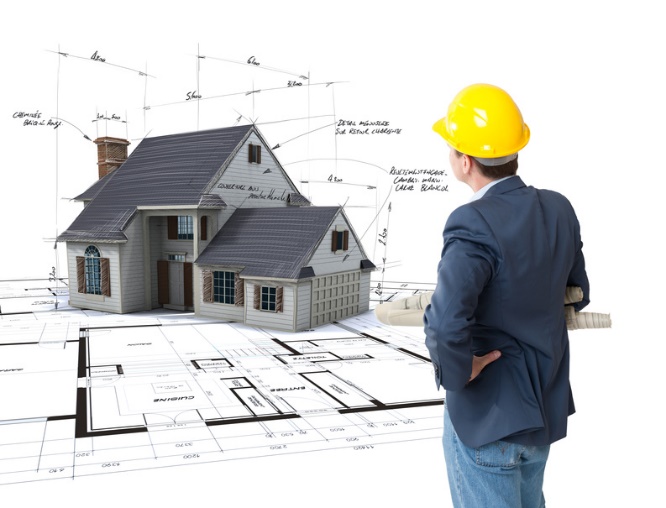 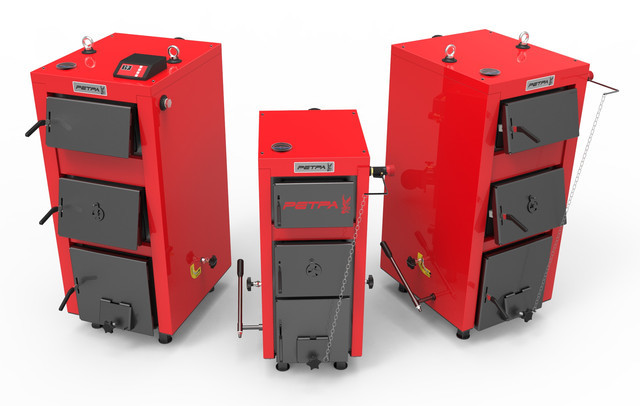 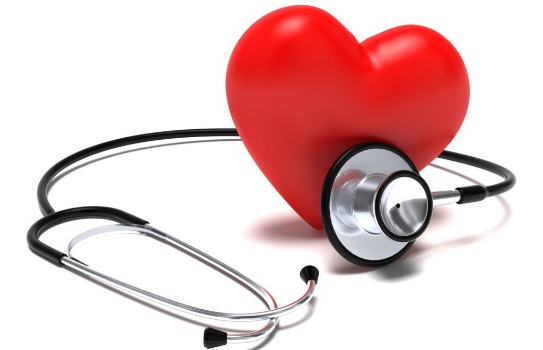 Региональность!!!
: )
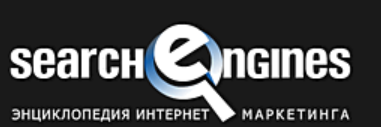 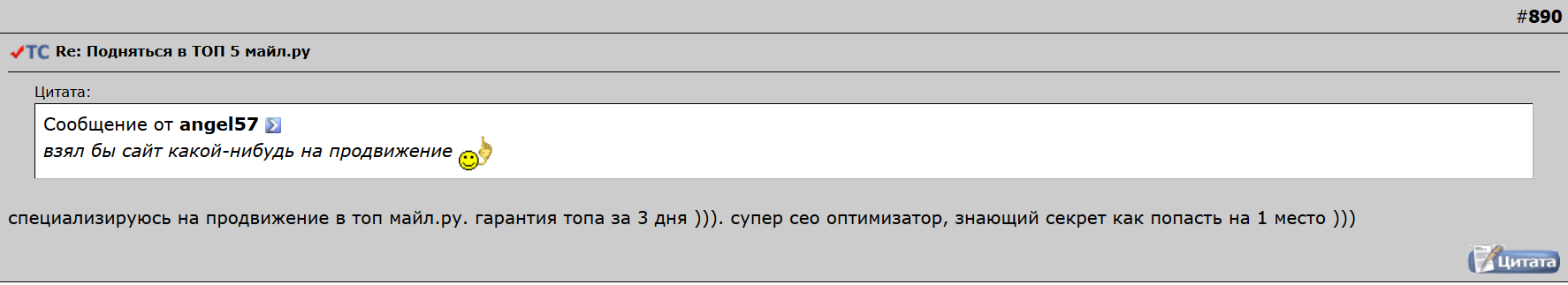 Какие самые частые предложения?
Купить баллы
Открыть платную массовую загрузку
Спасибо за внимание!
Welcome!
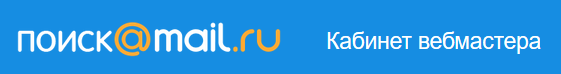 http://webmaster.mail.ru